LE JEU DES INDICES
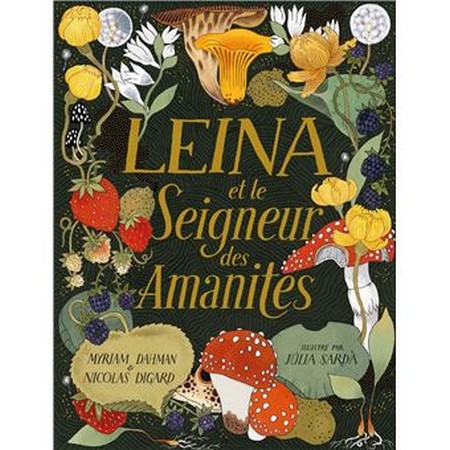 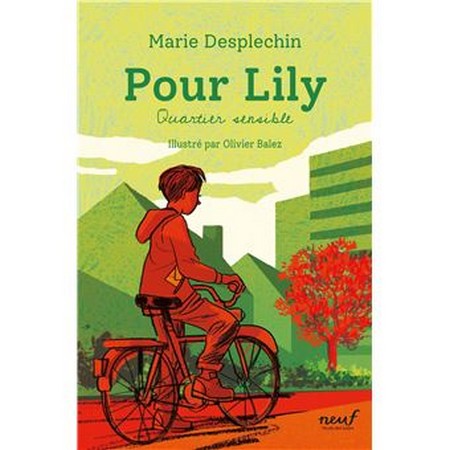 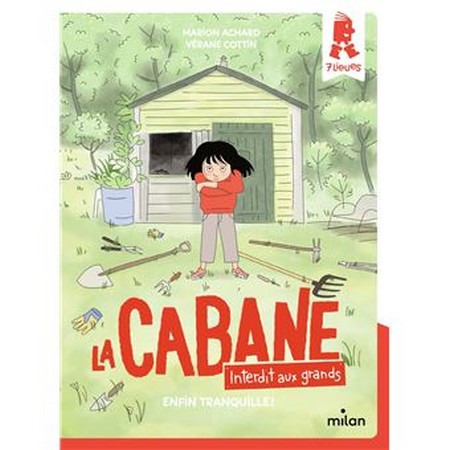 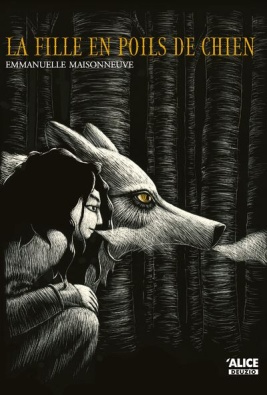 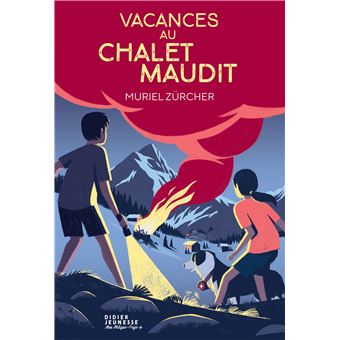 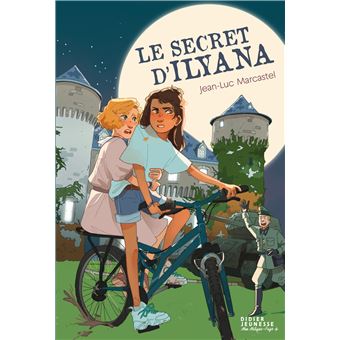 Une diapo pour chaque famille

INDICES « PERSONNAGE »
INDICES « LIEU »
INDICES « CHRONOLOGIE»
LE JEU DES INDICES
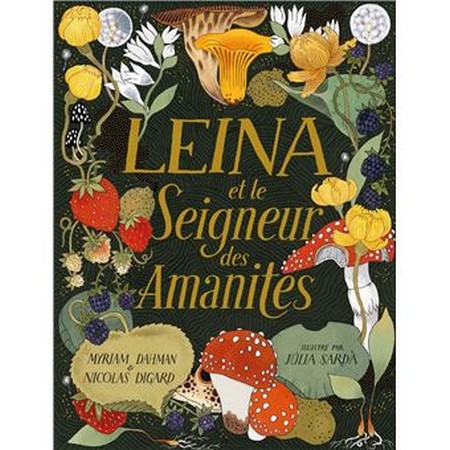 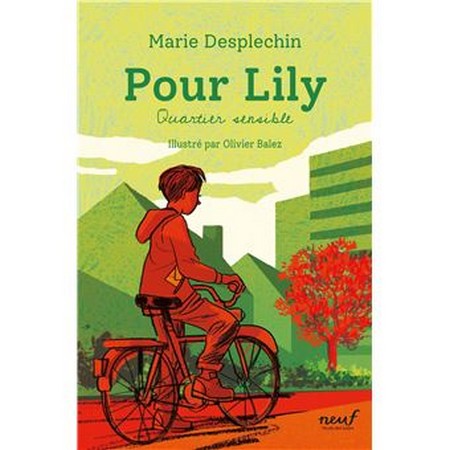 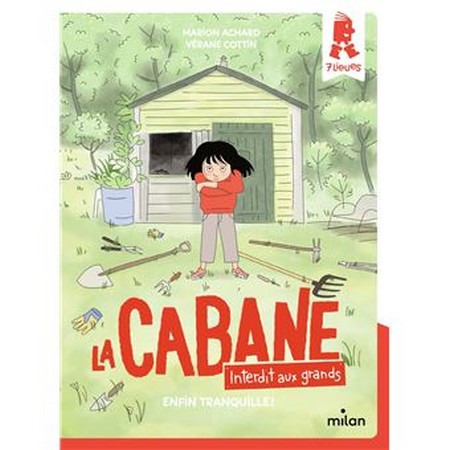 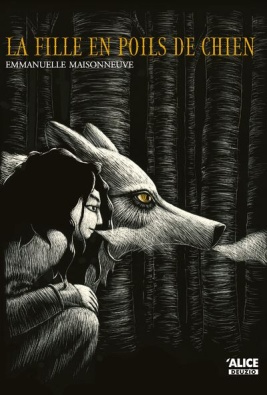 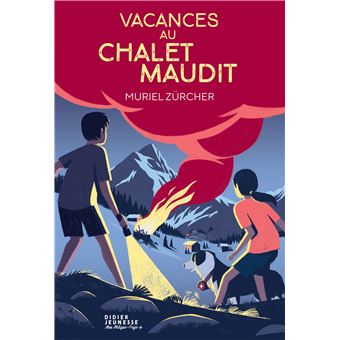 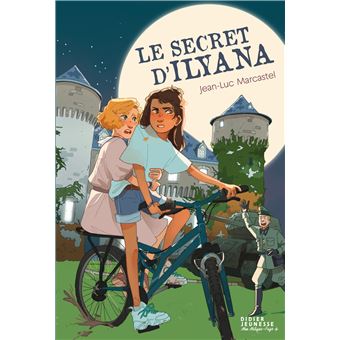 Consignes
Indique à quel livre correspond chaque indice.
Tu peux déplacer les images pour les associer.
Surtout tu dois argumenter tes choix.
INDICES « PERSONNAGE »
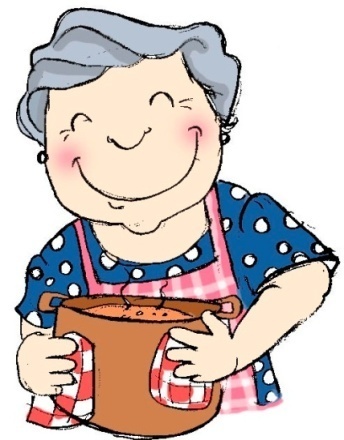 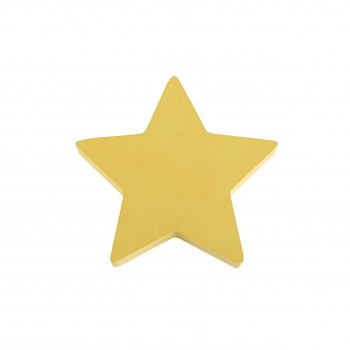 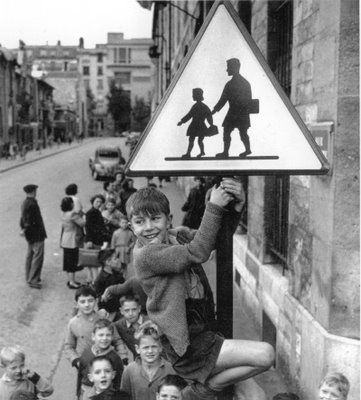 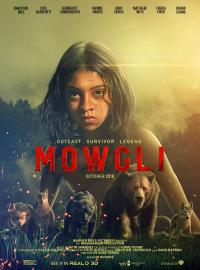 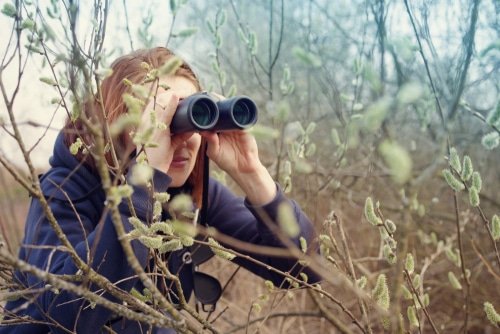 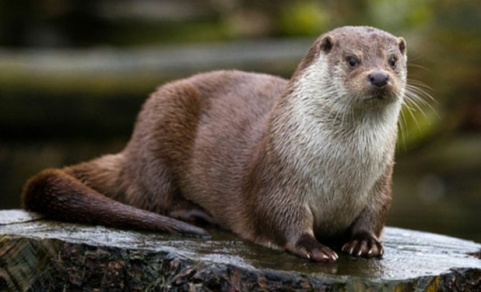 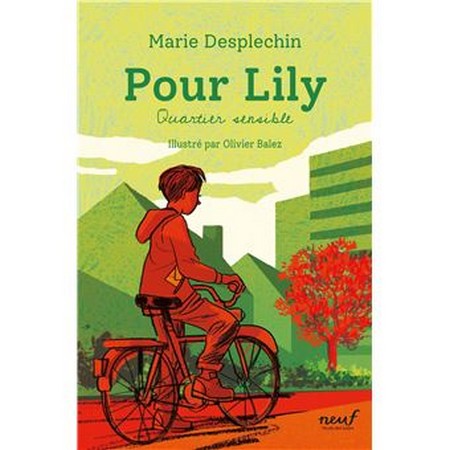 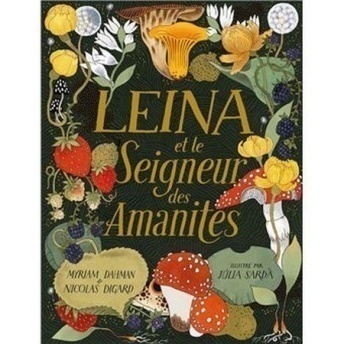 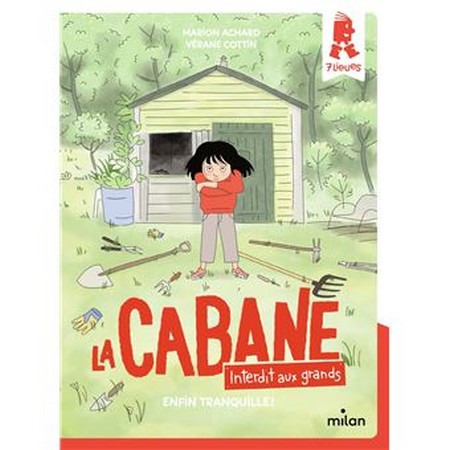 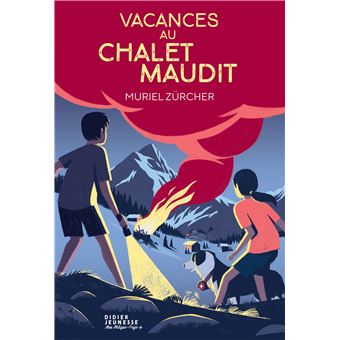 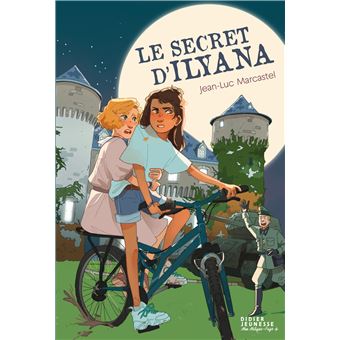 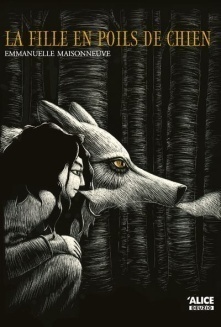 INDICES «LIEU »
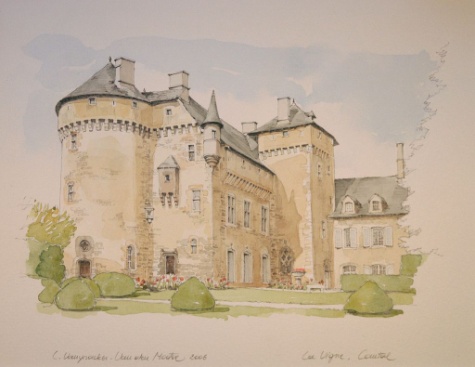 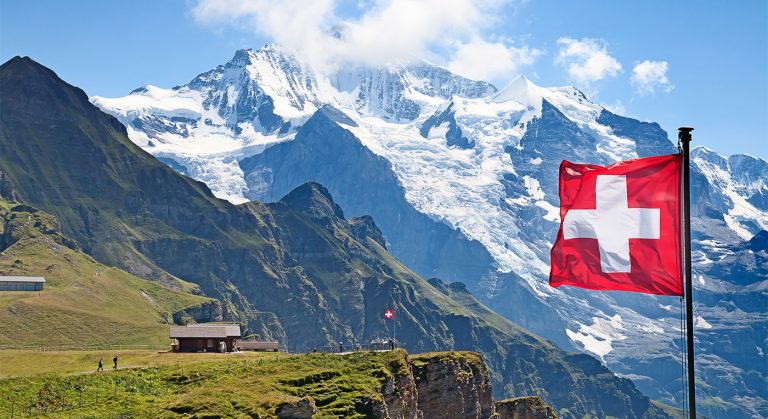 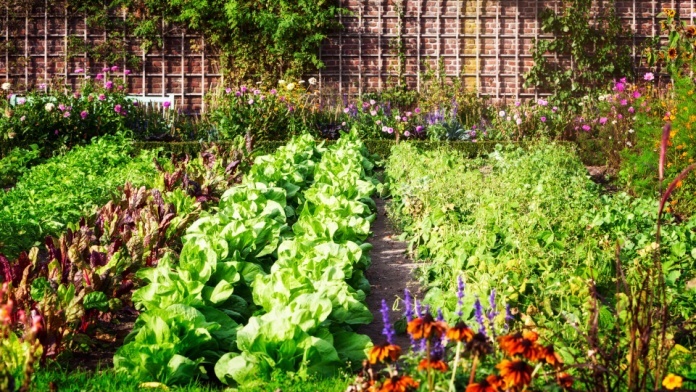 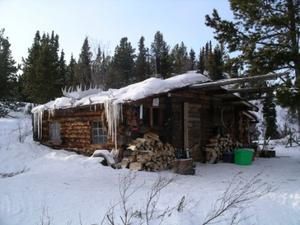 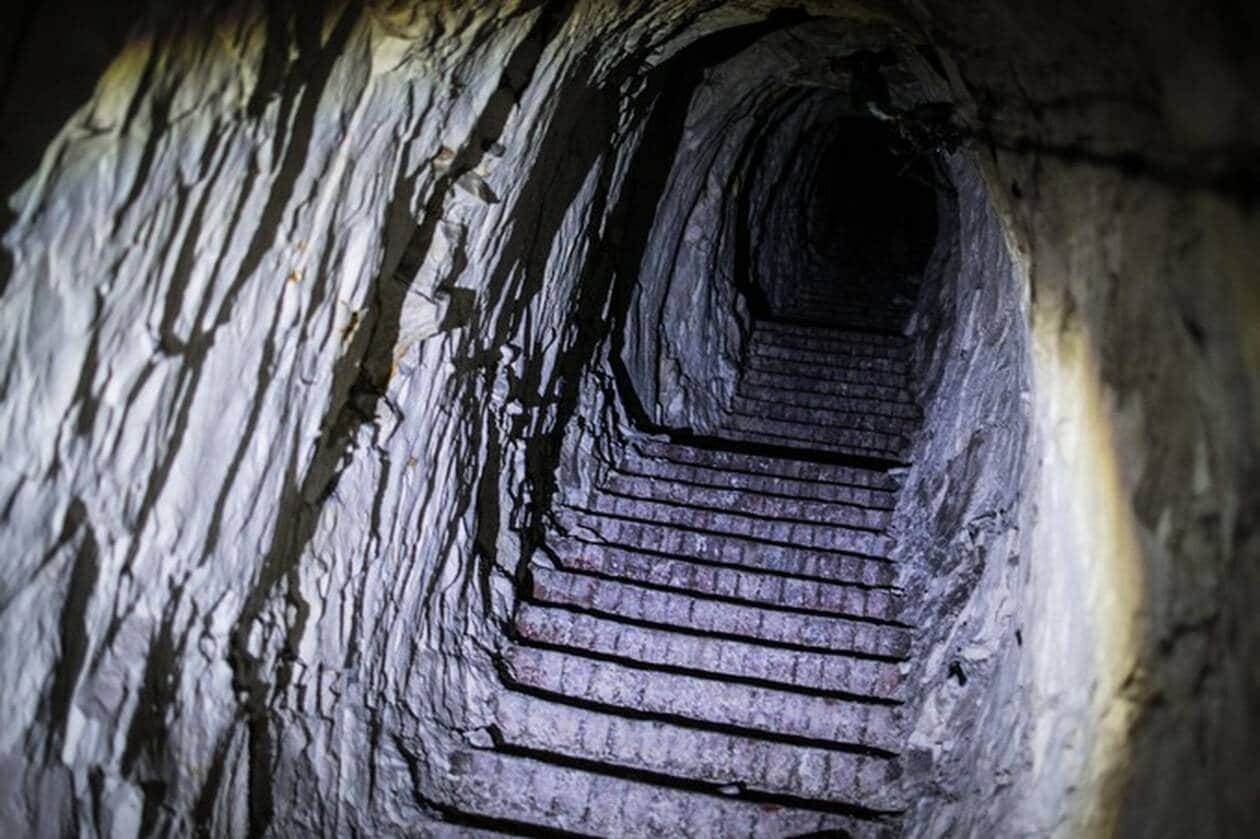 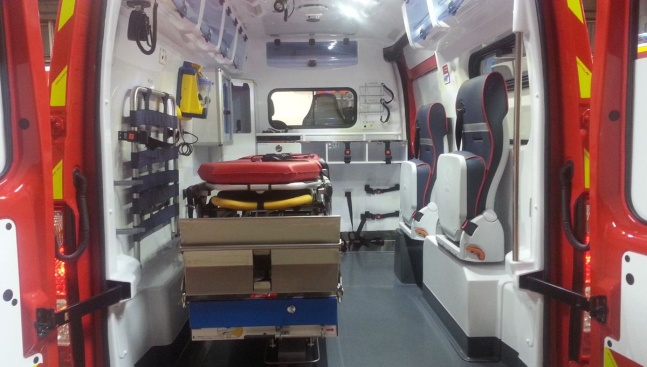 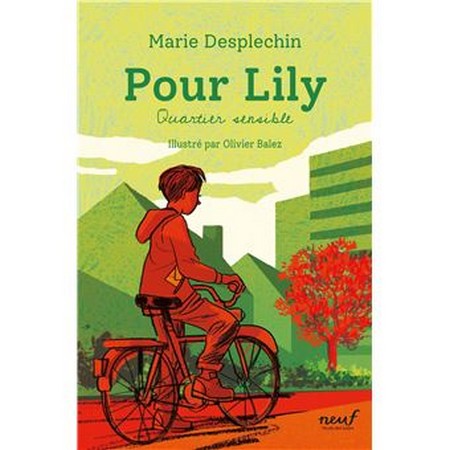 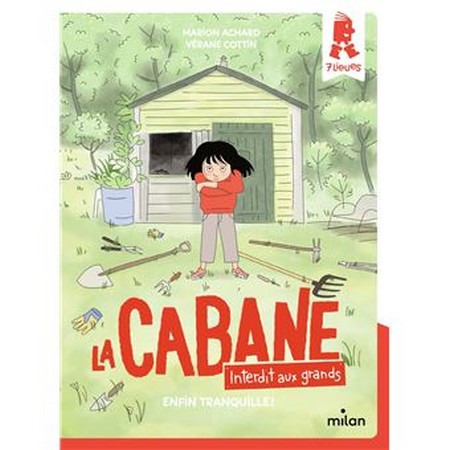 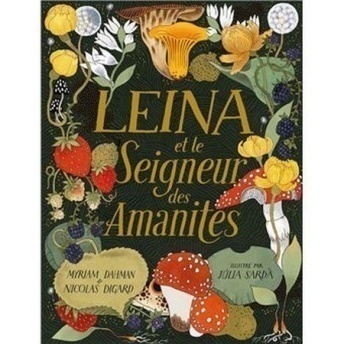 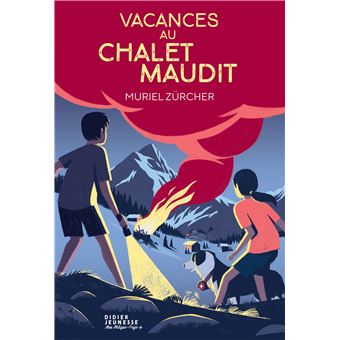 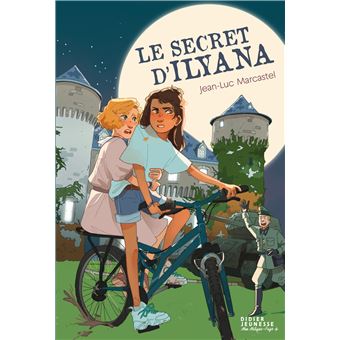 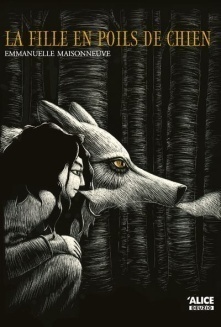 INDICES «CHRONOLOGIE »
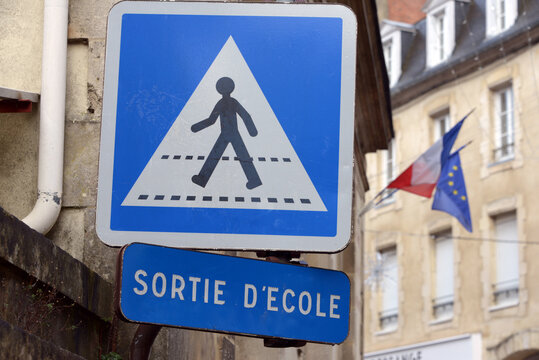 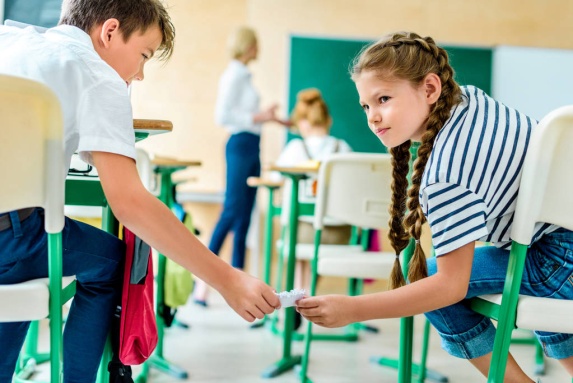 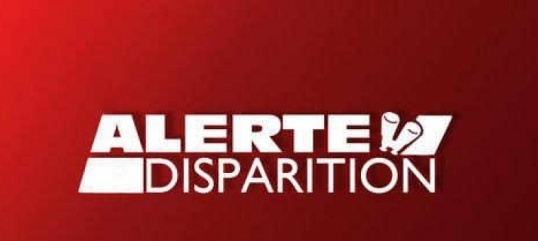 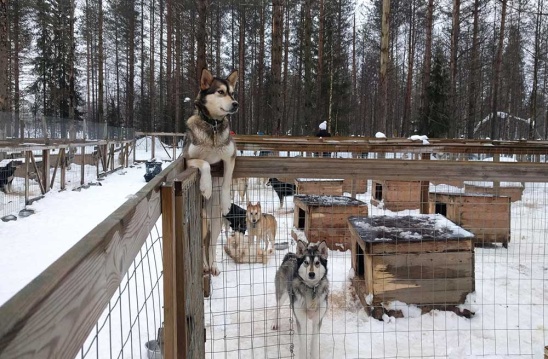 2022
1944
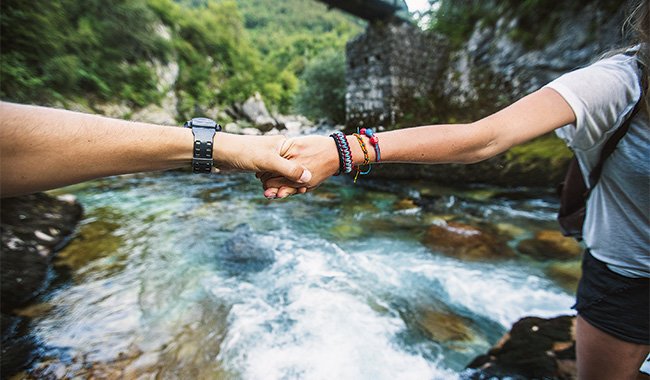 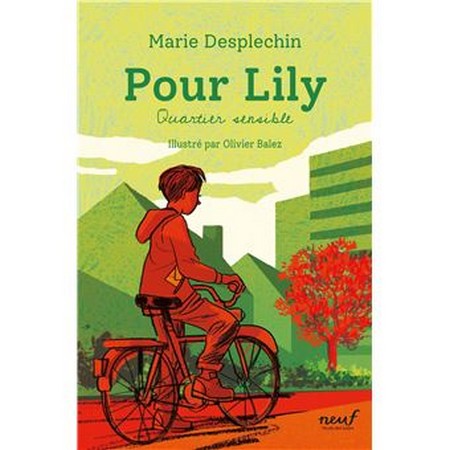 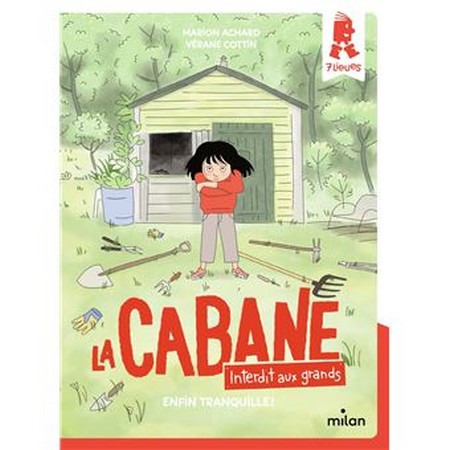 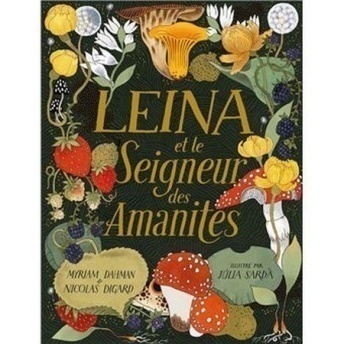 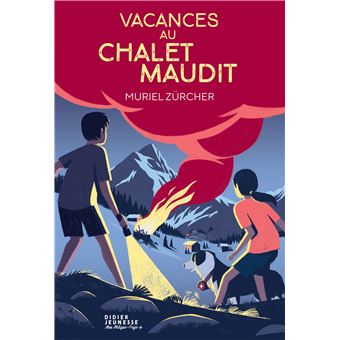 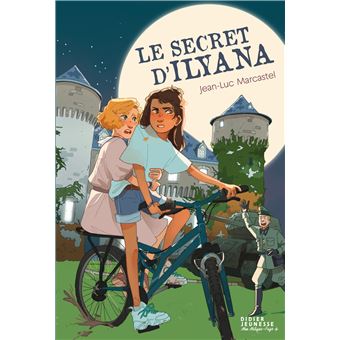 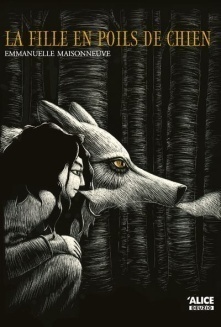